Grado en Ingeniería Informática
Universitat Oberta de Catalunya
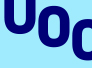 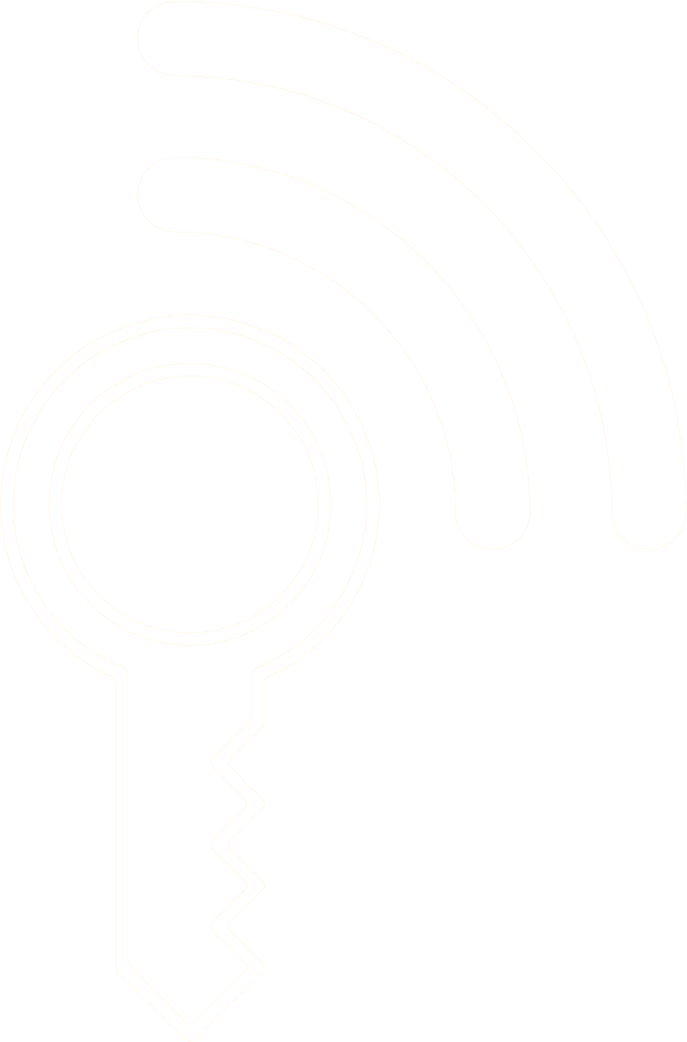 AppToIn
Cástor Alexandre Agra Díez
Junio de 2018
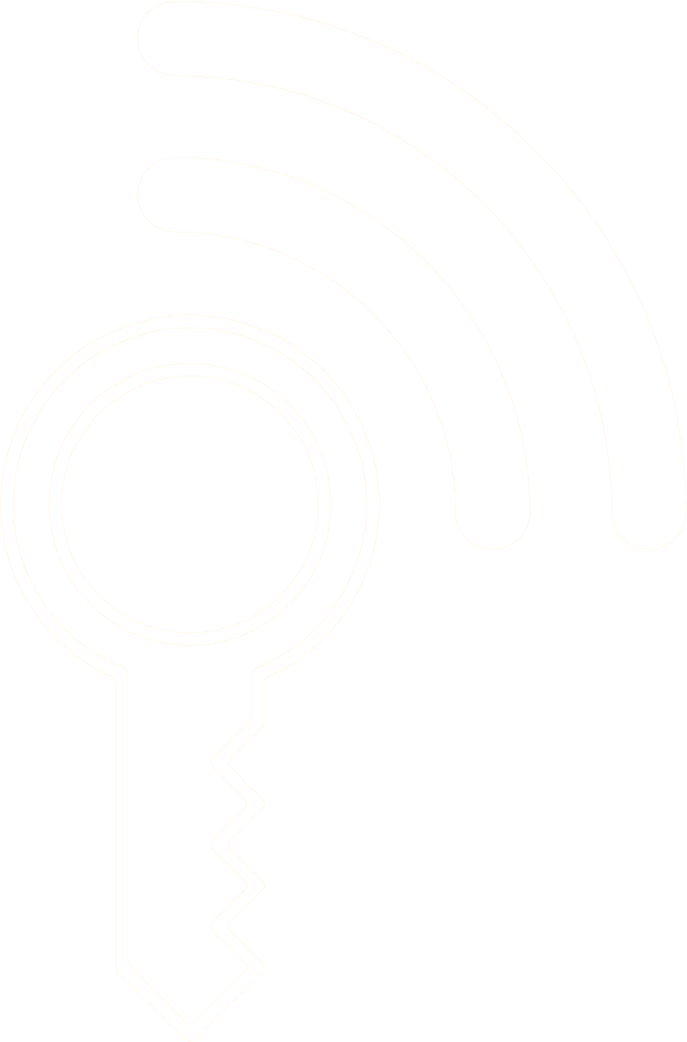 AppToIn
ÍNDICE
Introducción
Antecedentes
Objetivos
Arquitectura
Desarrollo
Conclusiones
Demostración
Futuro
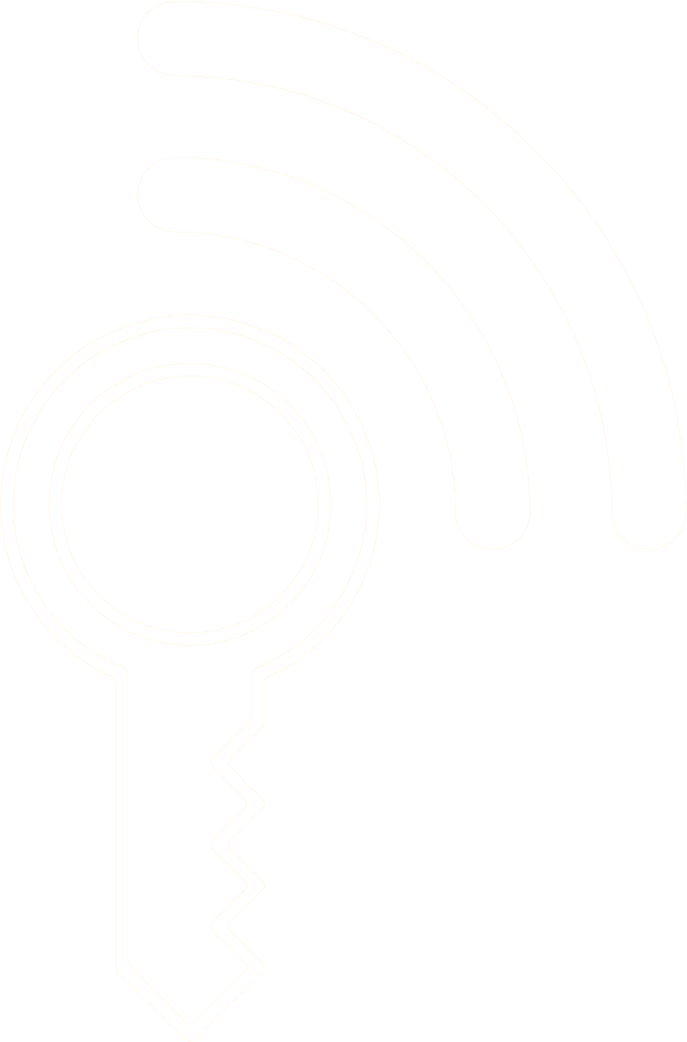 AppToIn
Introducción
Alquiler vacacional
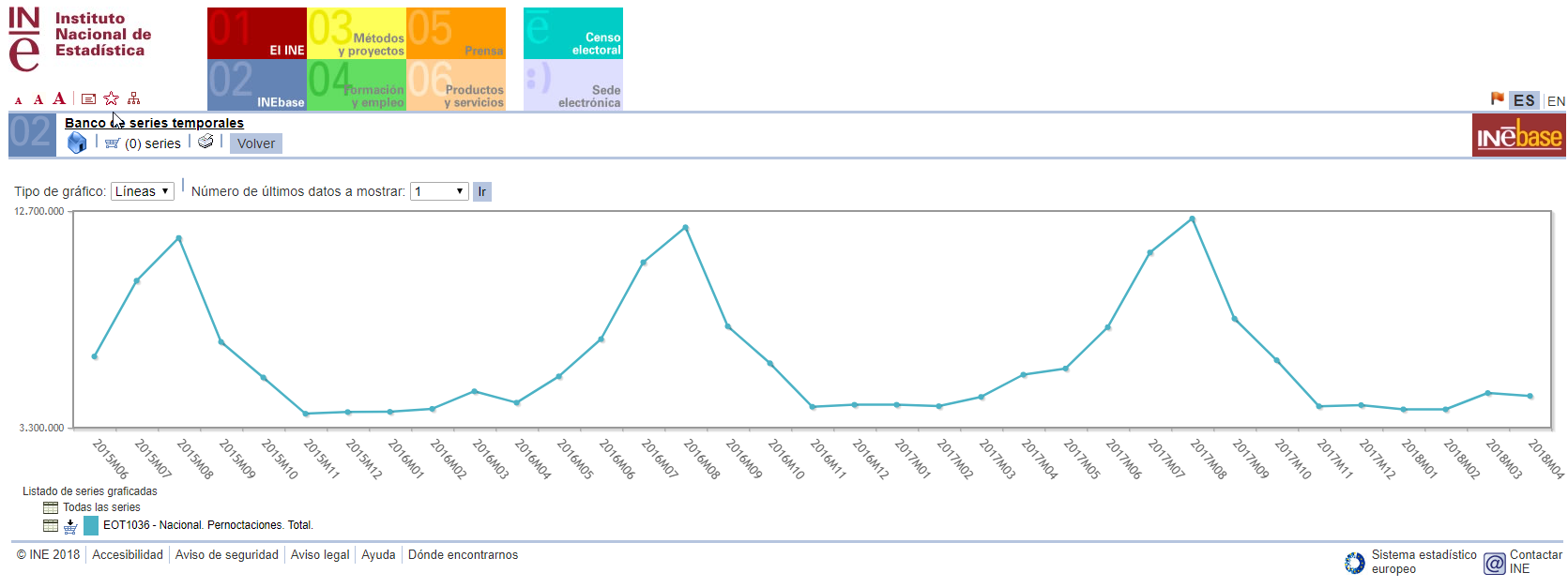 http://www.ine.es/consul/serie.do?s=EOT1036&c=2&nult=35
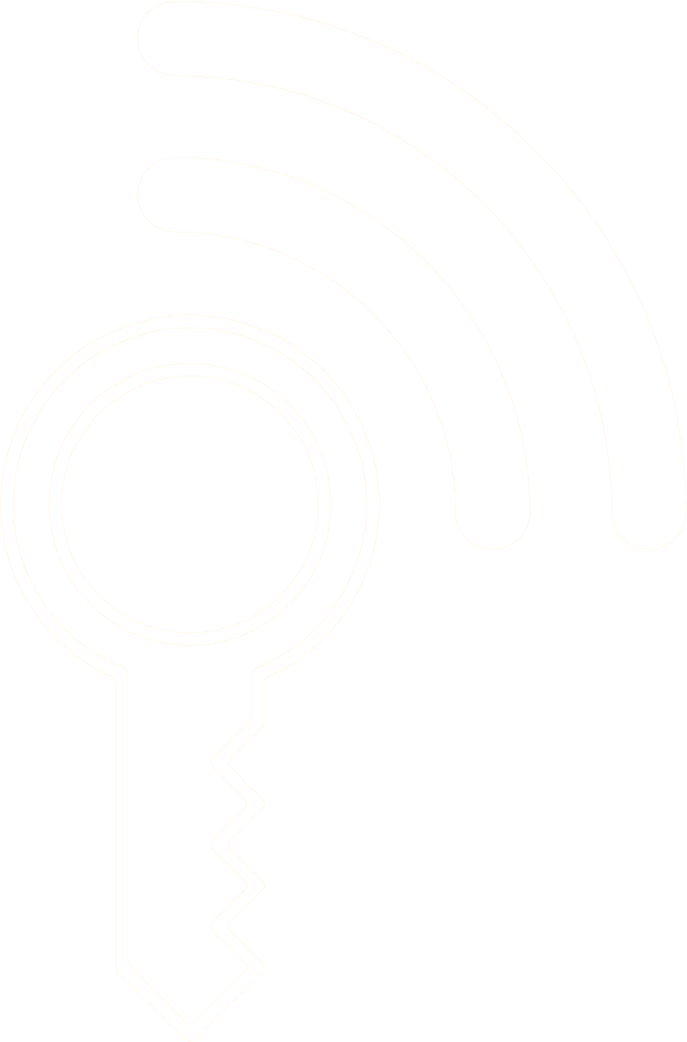 AppToIn
Introducción
Servicio asistencial
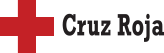 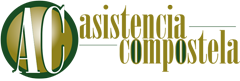 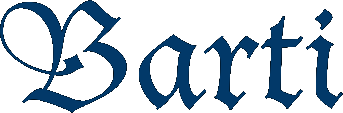 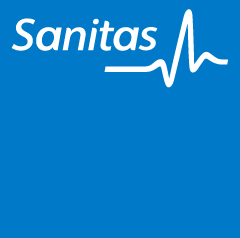 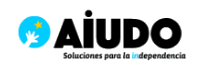 * Fuentes: https://www.cruzroja.es/, https://aiudo.es/ , https://www.bartiservicios.es/, https://www.sanitas.es/sanitasresidencial/residencias-mayores/asistencia-en-domicilio, https://www.asistenciacompostela.es/
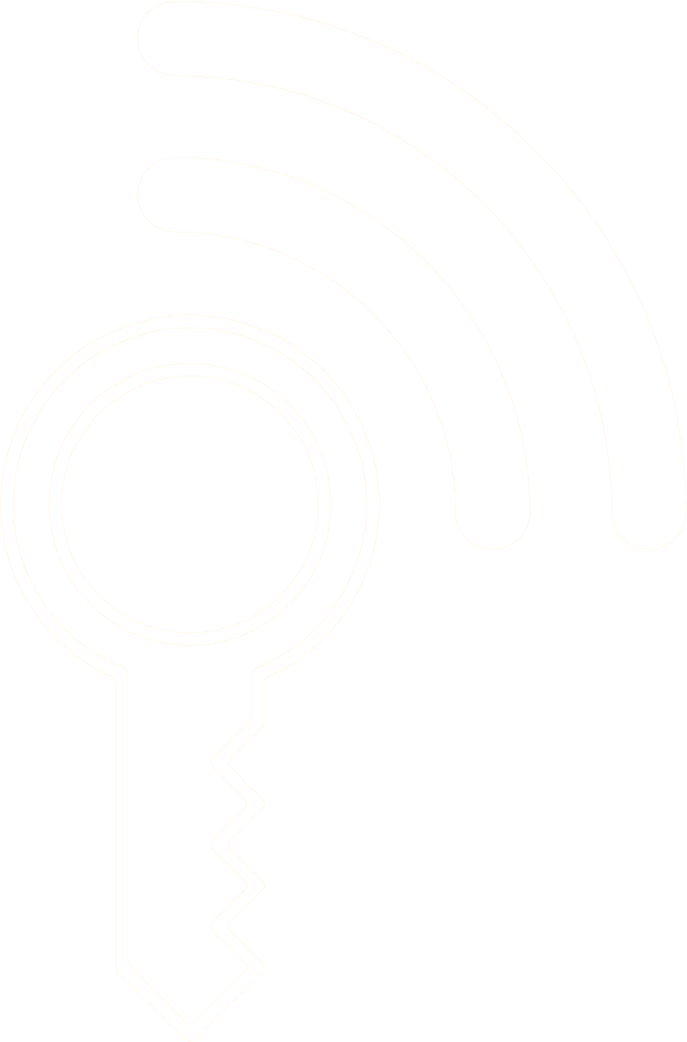 AppToIn
Antecedentes
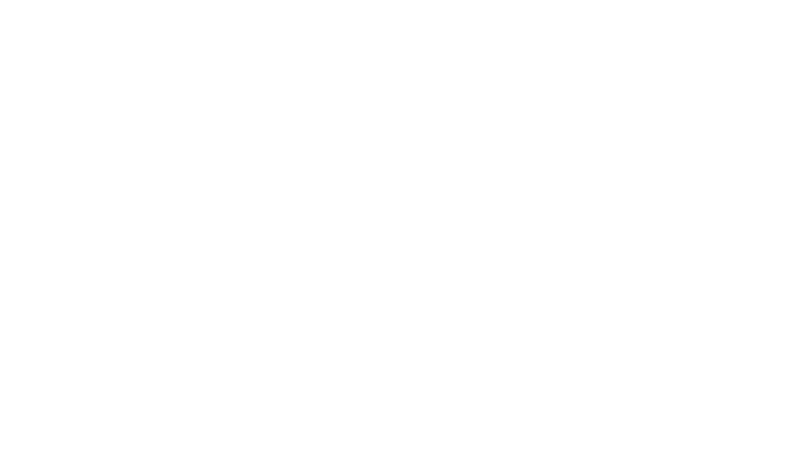 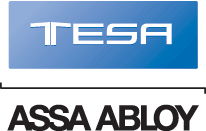 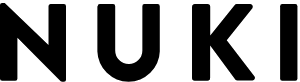 * Fuentes: https://nuki.io/, https://aiudo.es/ , https://www.tesa.es/es/site/tesa/, https://openapp.es/
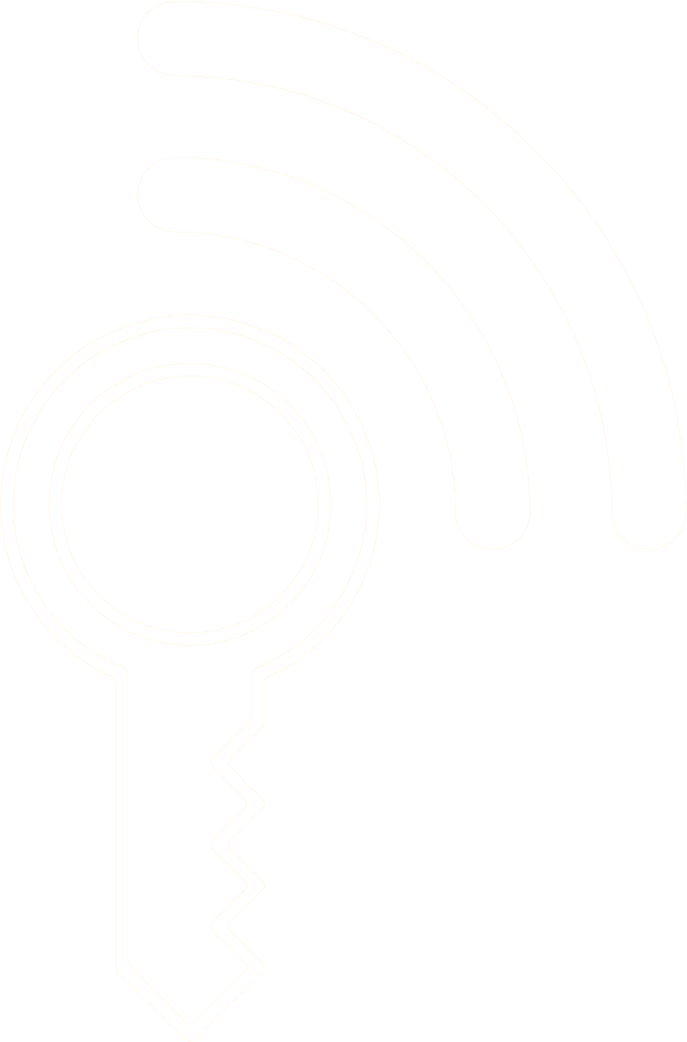 AppToIn
Objetivos
Integración de múltiples cerraduras
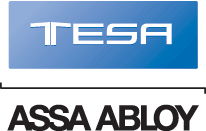 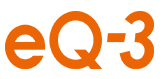 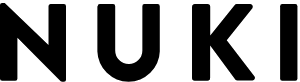 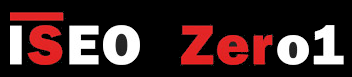 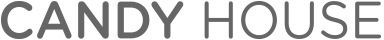 * Fuentes: https://nuki.io/, https://aiudo.es/ , https://www.tesa.es/es/site/tesa/, https://openapp.es/ , http://iseozero1.com/iseozero1/es/index.html, https://candyhouse.co/, https://www.eq-3.com/products/eqiva/bluetooth-smart-lock.html
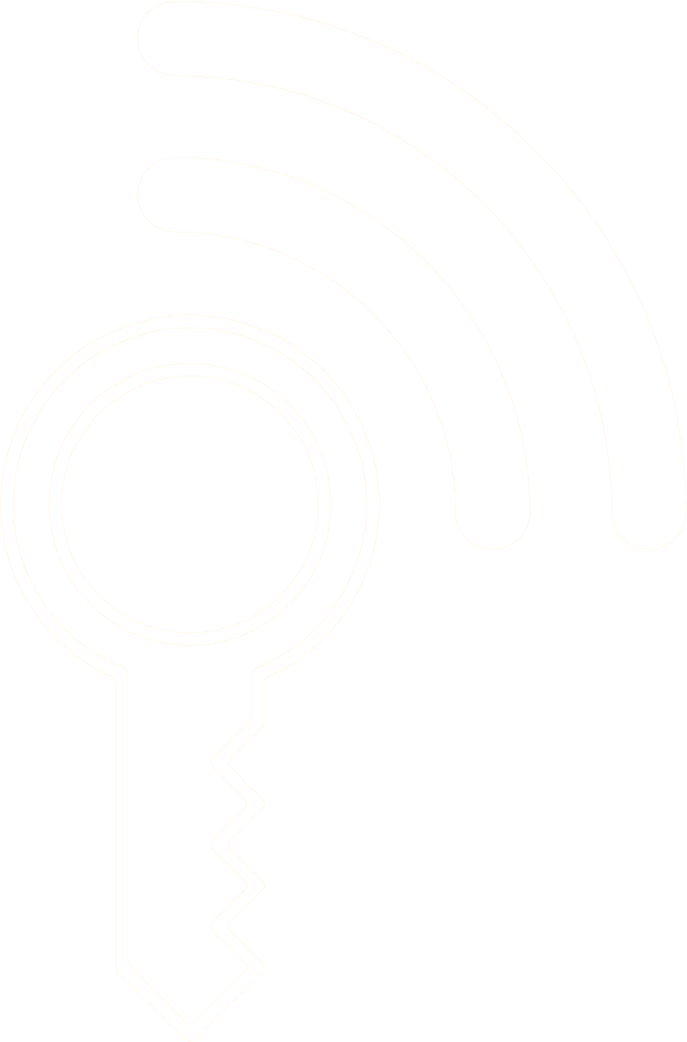 AppToIn
Objetivos
Gestión unificada de accesos
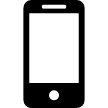 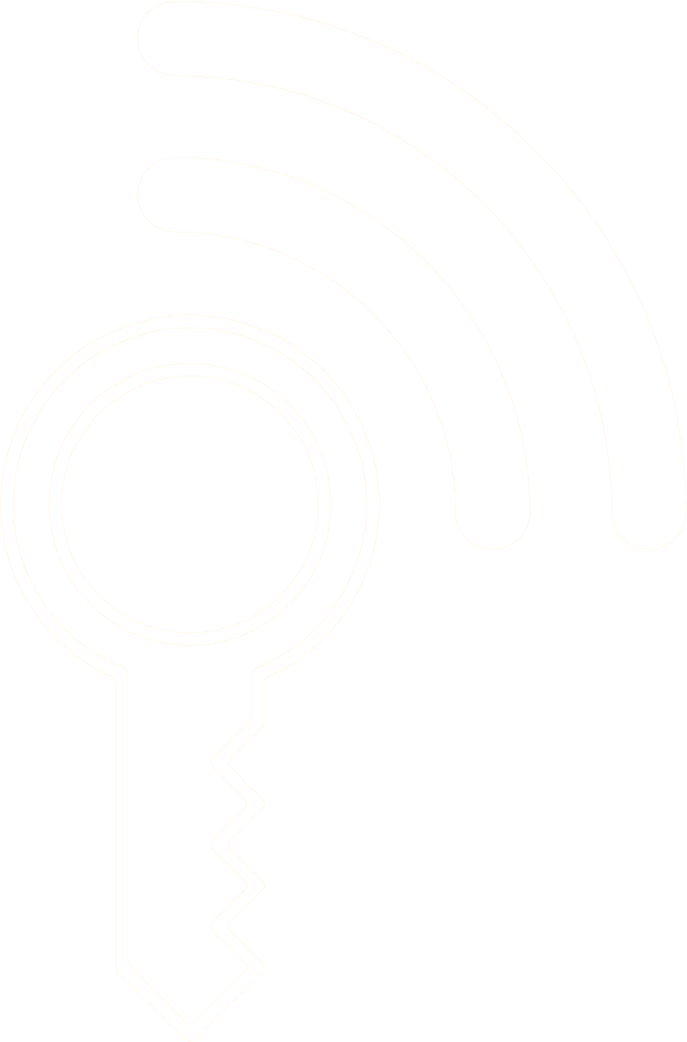 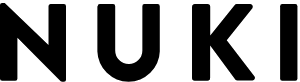 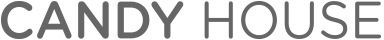 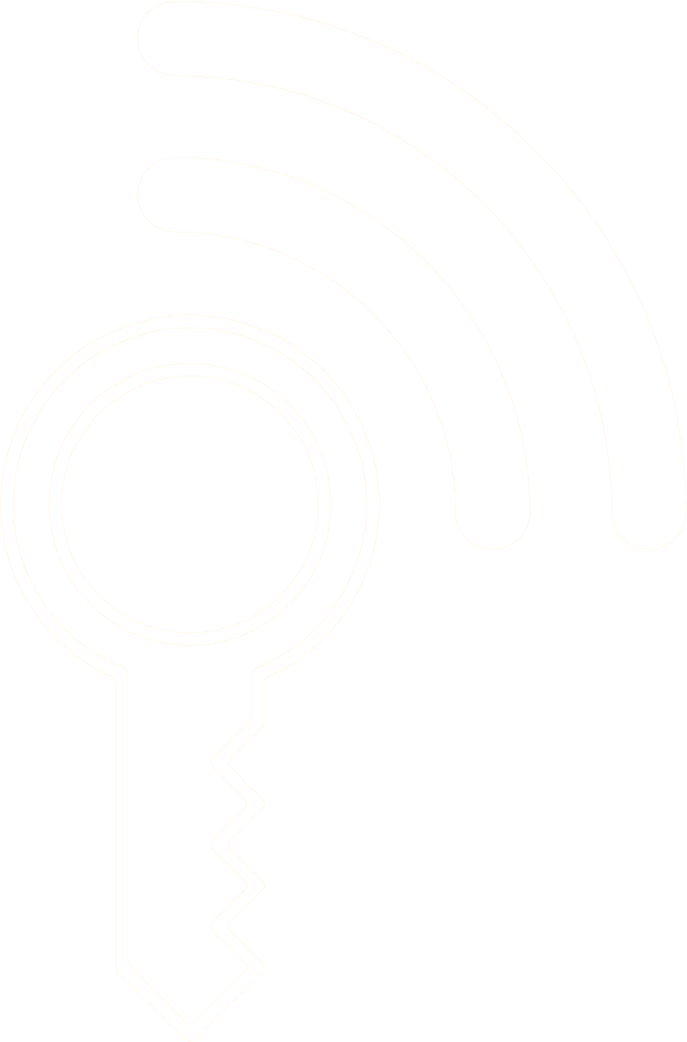 AppToIn
Arquitectura
MVC
Patrón adaptador
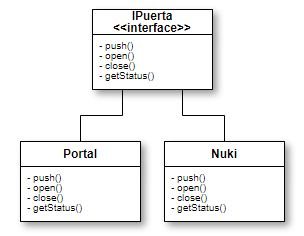 Controlador
Vista
Modelo
[Speaker Notes: .]
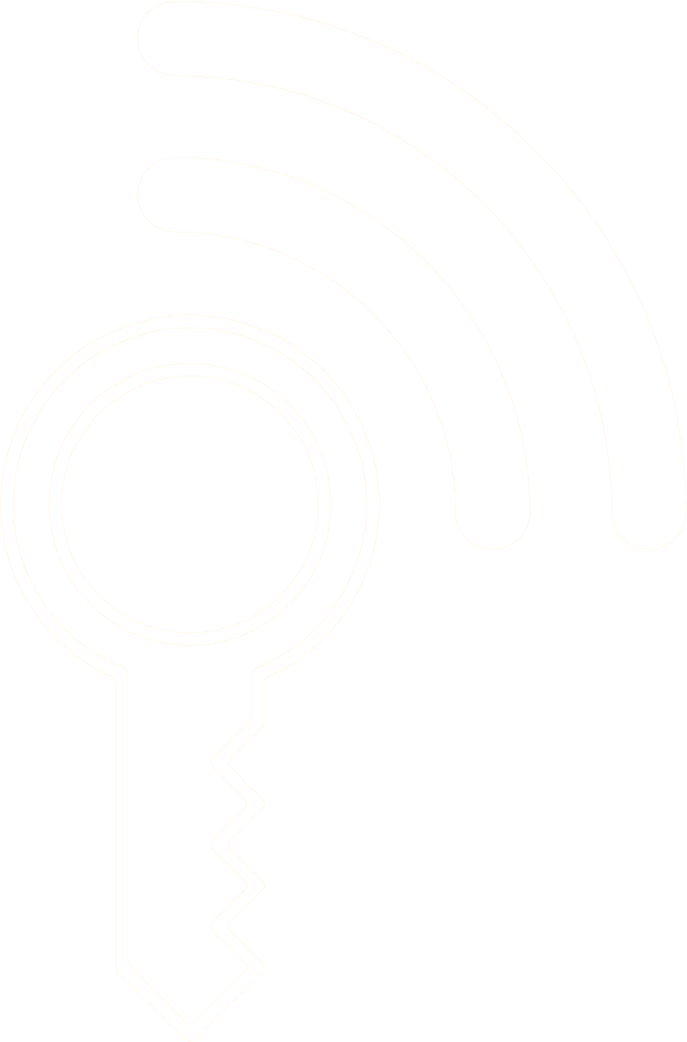 AppToIn
Desarrollo
Aplicación híbrida (multiplataforma)



Firebase Realtime Database
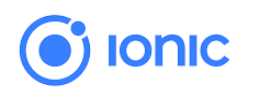 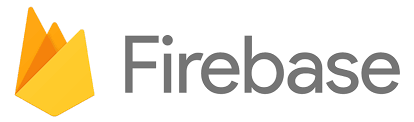 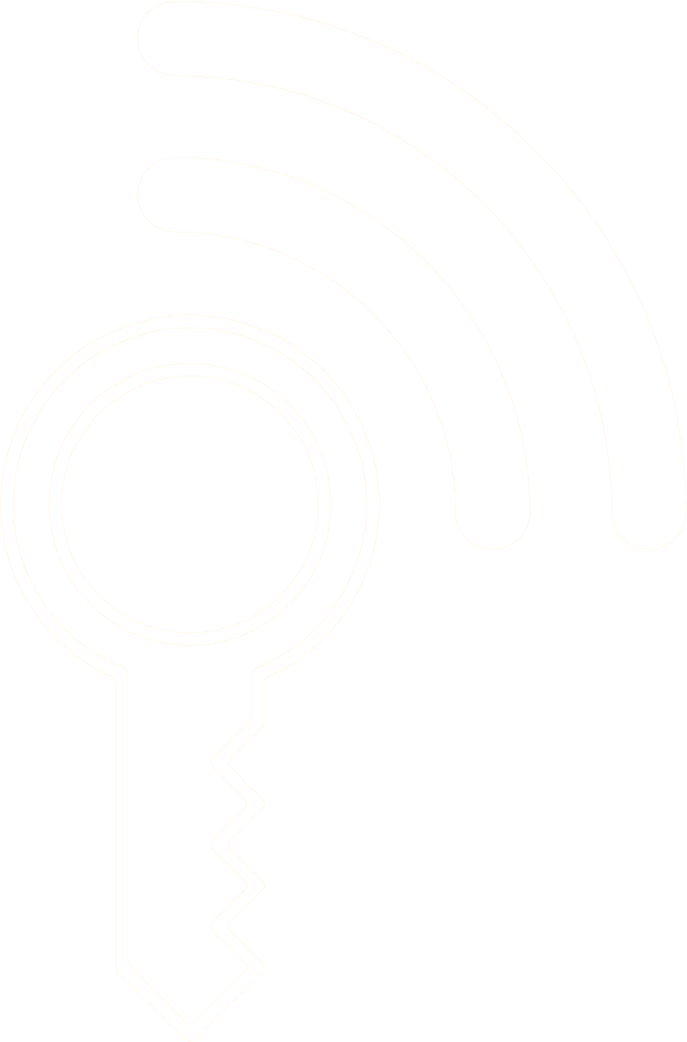 AppToIn
Desarrollo
Multiidioma
Geolocalización
Abrir marcador telefónico
Autenticación por email y contraseña
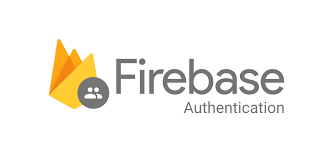 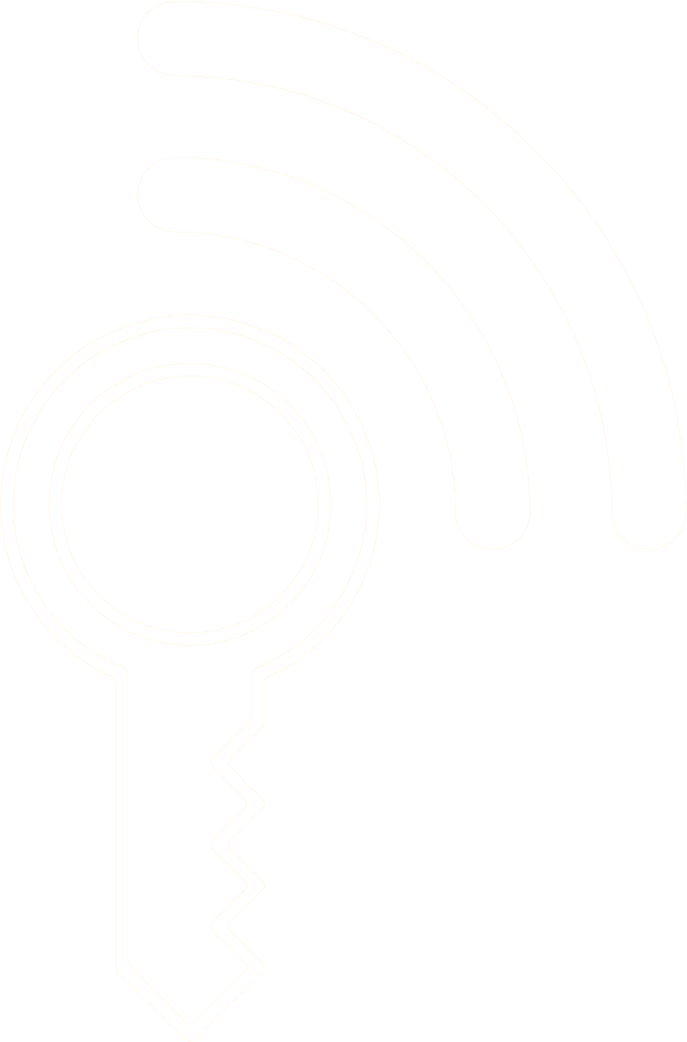 AppToIn
Desarrollo
Integración de Nuki
Integración propia AppToIn Portal v1
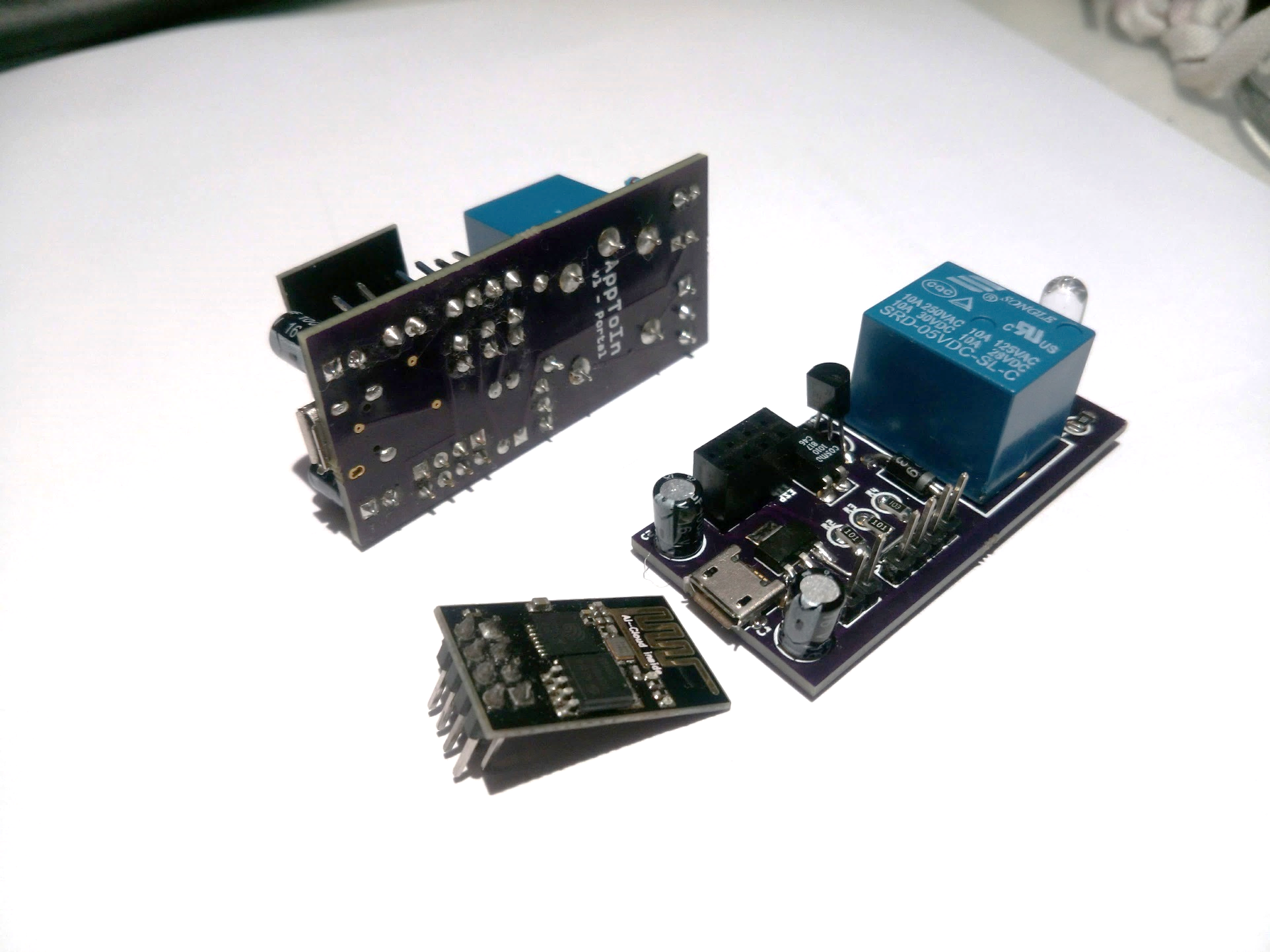 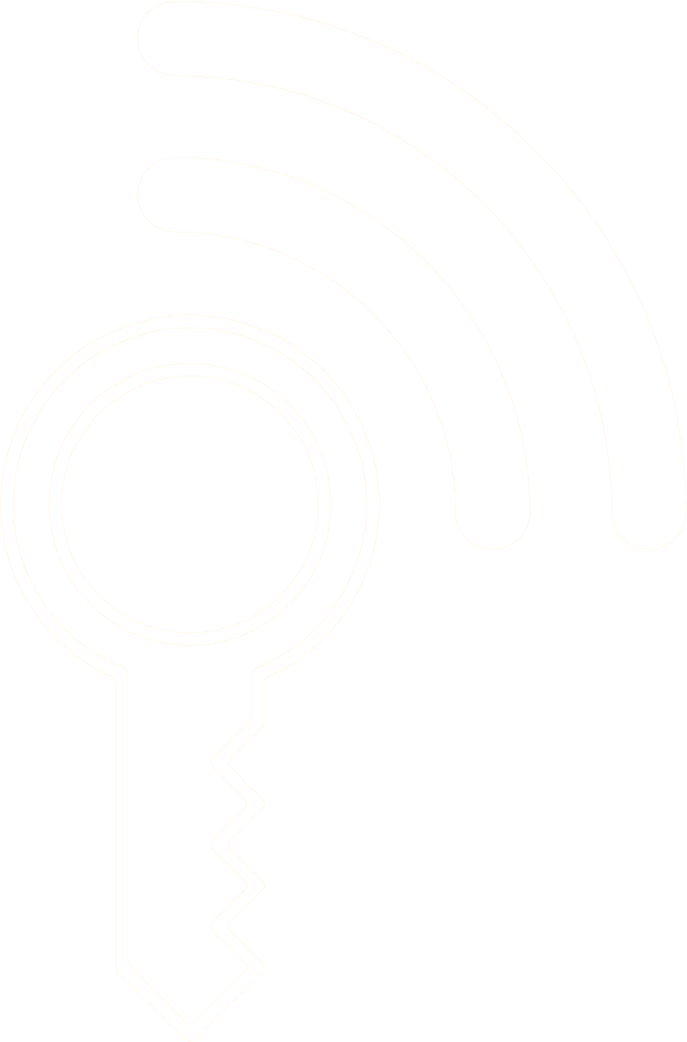 AppToIn
Conclusiones
Proyecto continúa

Aprendizaje

Tecnologías nuevas
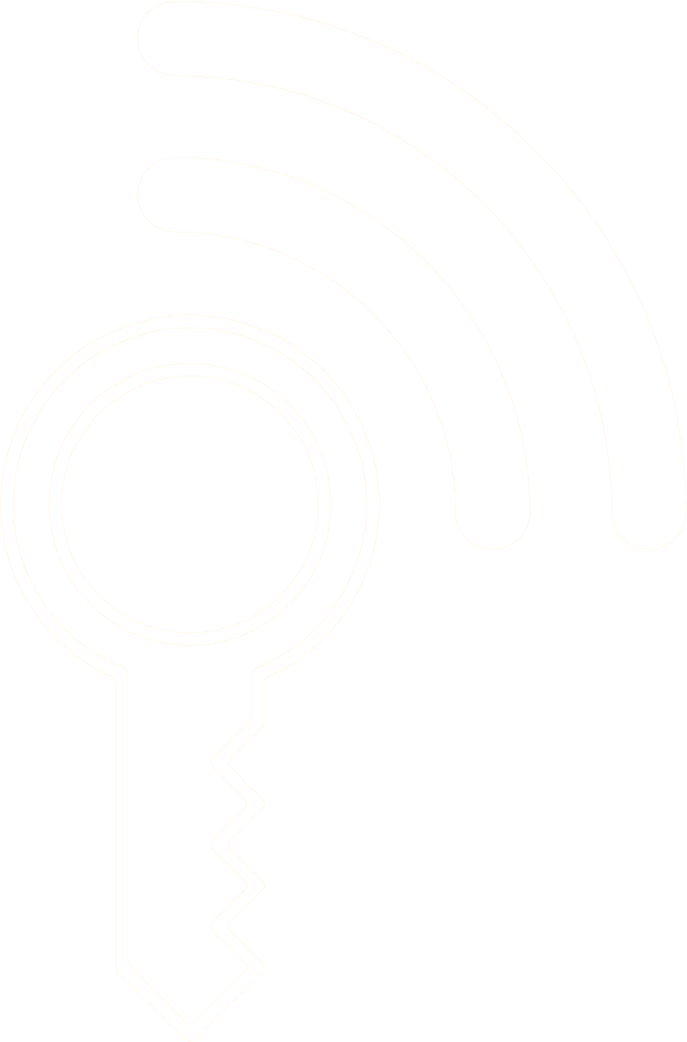 AppToIn
Demo
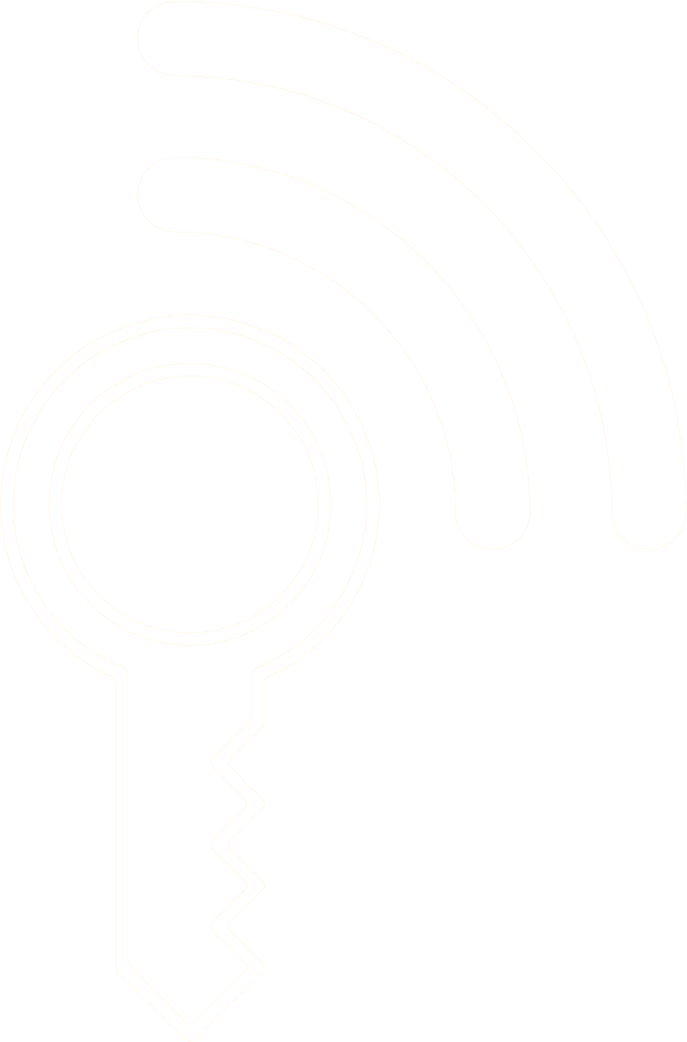 AppToIn
Futuro de la Aplicación
Terminar funcionalidades pendientes
Modificar datos personales
Pin de seguridad
Información batería
Ayuda contextual
Historial de acceso
Otras informaciones
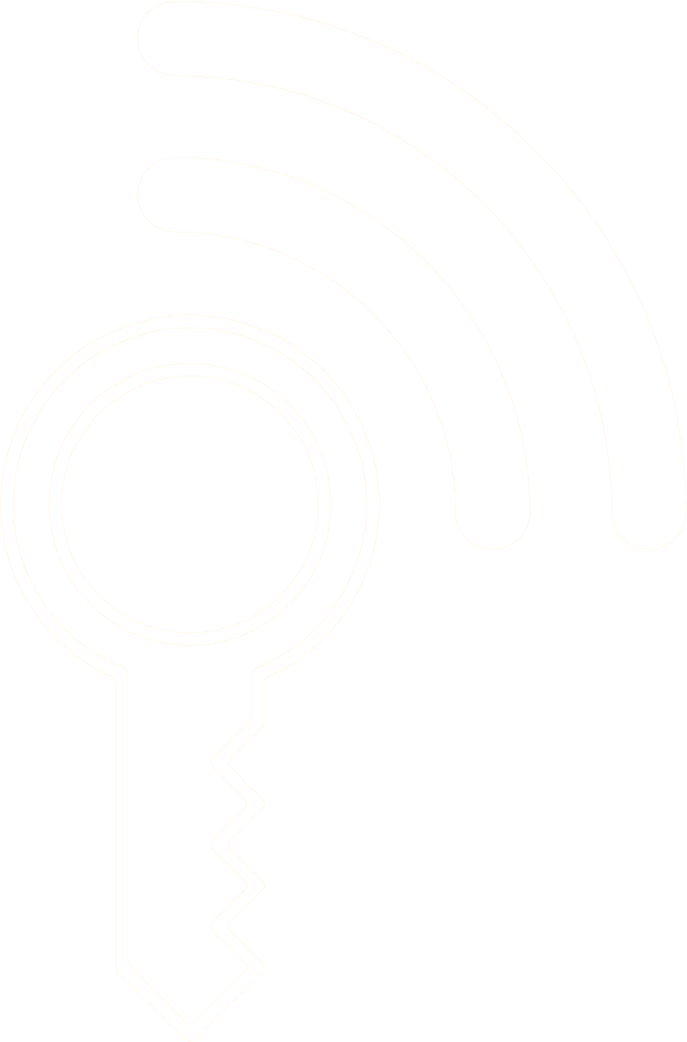 AppToIn
Futuro de la Aplicación
Plugins de funcionalidades
Acceso con huella
Filtros
Accesos directos/widgets
Reenviar invitación
Mensajería interna
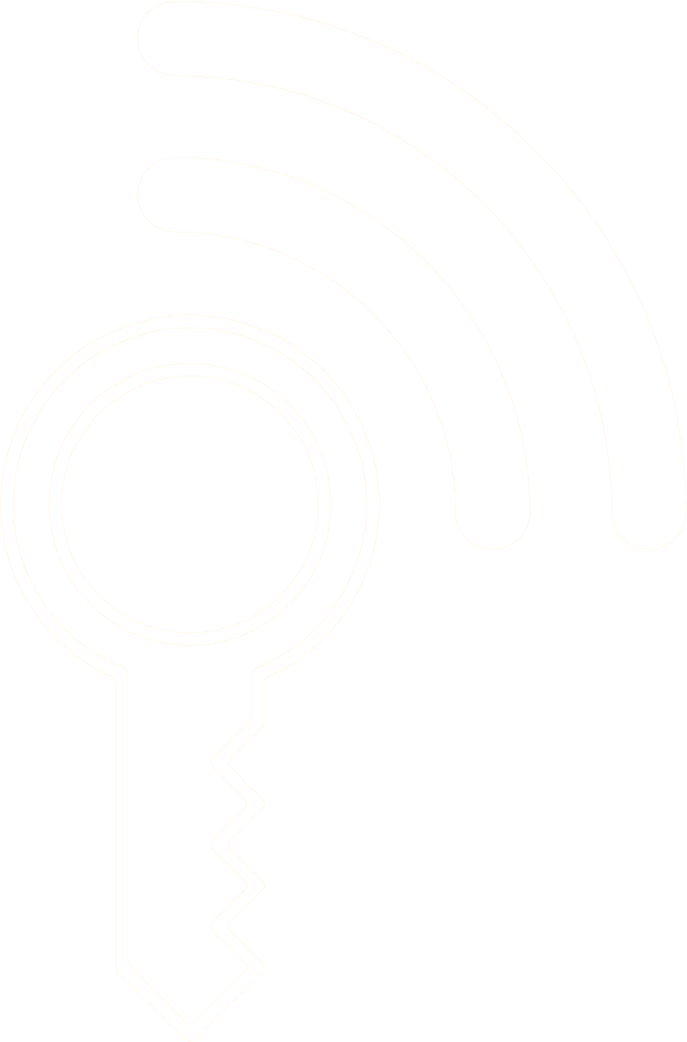 AppToIn
Futuro del proyecto
Gateway con ESP32

Versión con RF

Versión Bluetooth BLE y 12V
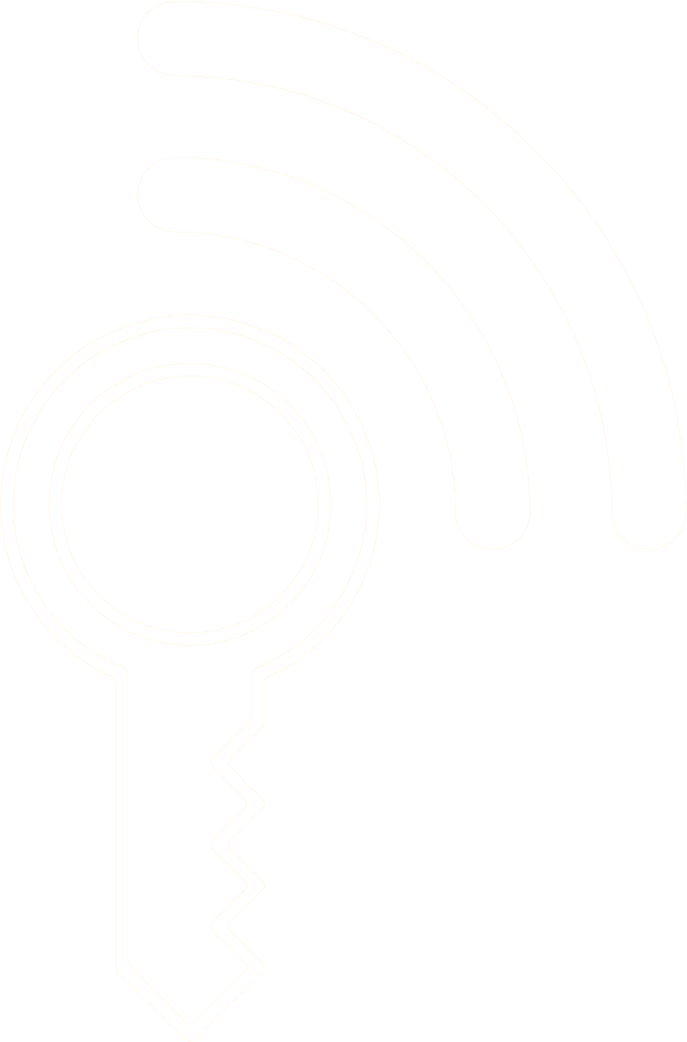 AppToIn
Bibliografía
Fuentes: 
http://www.ine.es/consul/serie.do?s=EOT1036&c=2&nult=35
https://www.cruzroja.es/,
https://aiudo.es/ 
https://www.bartiservicios.es/
https://www.sanitas.es/sanitasresidencial/residencias-mayores/asistencia-en-domicilio
https://www.asistenciacompostela.es/
https://nuki.io/
https://aiudo.es/ 
https://www.tesa.es/es/site/tesa/
https://openapp.es/ 
http://iseozero1.com/iseozero1/es/index.html
https://candyhouse.co/
https://www.eq-3.com/products/eqiva/bluetooth-smart-lock.html
https://ionicframework.com/
https://firebase.google.com/
Gracias